The Business of Plant Breeding:  
Market-led approaches to new variety design in Africa
Chapter 2 
Visioning and Foresight for Setting Breeding Goals 
Nasser Yao, Appolinaire Djikeng and Jonathan Shoham
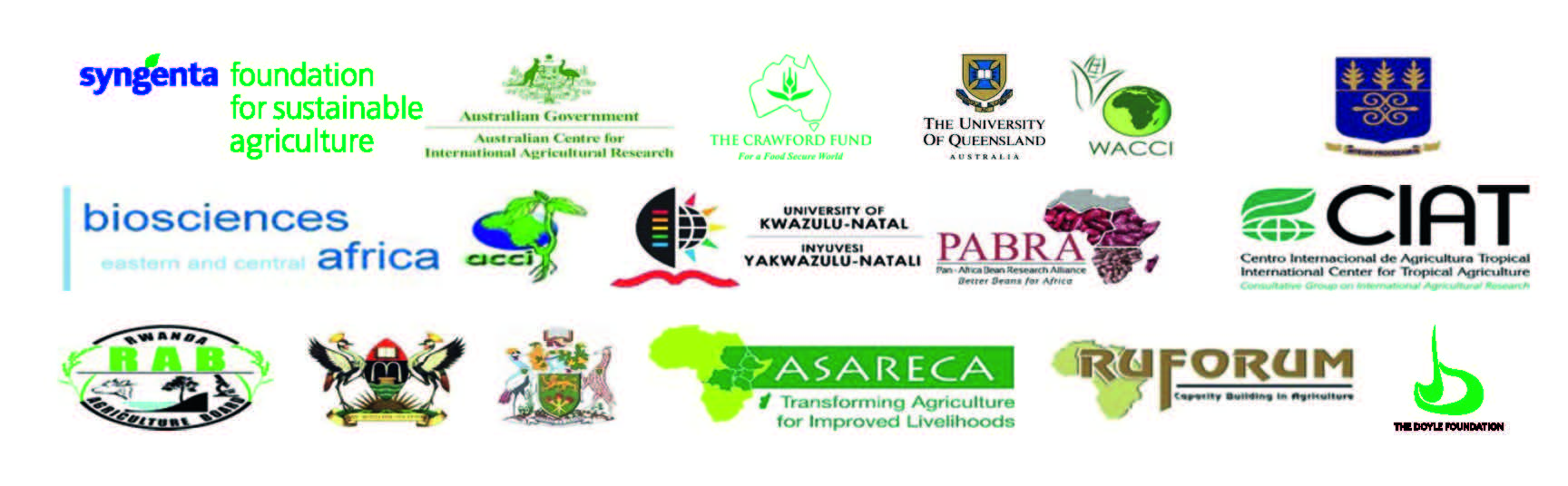 Chapter 2 Visioning and Foresight for Setting Breeding Goals
Nasser Yao*, Appolinaire Djikeng* and 
Jonathan Shoham** 

*Biosciences for Eastern and Central Africa (BecA) - International Livestock Research Institute
 
** Syngenta Foundation for Sustainable Agriculture, 
WRO-1002.11.54, P.O. Box 4002, Basel, Switzerland.
Chapter 2 Objectives
To empower plant breeders and R&D leaders to consider future agricultural landscapes in Africa.

2. To equip breeders with methodologies to design new 	varieties that will remain relevant and satisfy market 	demands over time.

3. To identify drivers that may affect whether farmers 	adopt new varieties in the future.
Chapter 2 Contents
Introduction 

2. African Agricultural Outlook, Challenges and Policy 

3. Visioning and Foresight, using STEEP Analysis and 	Scenario Creation

4. Integrating Foresight into New Variety Design   

5. Risk Management
1. Introduction
Group Discussion
What is your time frame to create and release a new variety?
How do you forecast the future demand of your varieties?
2. African Agricultural Outlook, Challenges and Policy
Africa at a Glance:Agricultural landscape
Food supply vs. demand
Demand growth is fastest in the world
SSA population c. 800 million 
220 million undernourished 
Mean population growth in SSA is c. 3% (-ve Europe, 0.5% Rest of the World)
Population size expected to double in 35 years
Population growth is double in urban vs. rural areas
Demand
Africa at a Glance: Highest Rate of Population Growth
1.0
4.2
0.7
0.6
0.3
Total population  billion (2010)
Source: UNFPA
Africa at a Glance: High GDP per Capita Growth: 2004 – 13
4%
5%
9%
3%
4%
5%
7%
4%
5%
5%
3%
6%
3%
4%
5%
8%
3%
6%
1%
2%
3%
5%
7%
6%
2%
3%
10%
2%
2%
0%
6%
Source: World Development Indicators (World Bank); SFSA analysis
Challenges of SSA Agriculture:Low Productivity in Smallholder Farming
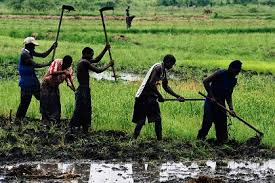 Tonne/ha (2014)
Source: 
PSD (USDA)
Reasons for the Low Productivity
WEAK PRIVATE SECTOR
Input market constraints
Seed laws/industry
Local fertilizer industry
Distribution system
Credit availability
Poor access to markets (lack of access to resources/inputs)
Rapid urbanization growth (lack of access to land, degradation of natural resources)
Agricultural constraints
Infrastructure; land rights
African crop diversity/uniqueness
Lack of extension/various farming systems
Lack of storage
Low investment in agricultural research, training and extension services
Overall constraints
War; corruption; governance; education;  lack of country economies of scale
Low inter-regional trade
Highest Tariffs
Source:
J L Shoham
However we are now in a period of renewing optimism….
..And it is possible for Africa to feed itself and generate income..
Uganda: Growing apples, displacing imports
 Zambia: Increase of cotton production 
Kenya: Flower exports surpassed coffee exports
Ethiopia: Beans and coffee from local cooperatives responding well to international markets
DRC: Post-conflict areas relying on cavies for nutrition and growth
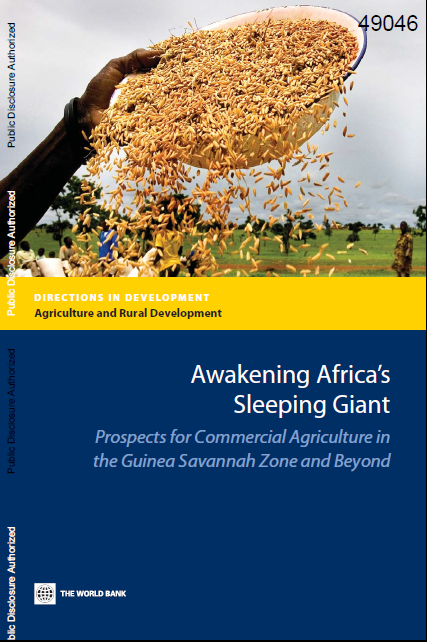 Optimism in African Agriculture Exists..
GDP growth forecasts for 2015: Africa and Asia leading
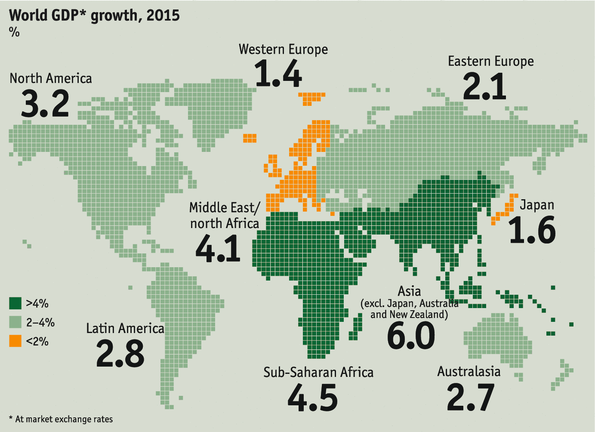 4.5
…through significant agricultural transformation
Source: ‘The World in 2015’, The Economist
Strategies for Transforming African Agriculture
Improving agricultural productivity
Availability and widespread use of quality farm inputs and technologies, including crop biotechnologies
Facilitating growth in agricultural markets and trade
Investing in public infrastructure for agricultural growth
Reducing rural vulnerability and insecurity
Improving agricultural policy and institutions
Foresight and visioning to meet market/consumers’ demands
[Speaker Notes: Introduction to unit 2 is very long]
Global Seed Companies in Africa
Source: Commercial Seed Market in Africa, J L Shoham, Informa, 2014
[Speaker Notes: There is also increasing investment in the African seed sector [Slide 31] by both global R&D-based see companies]
African seed companies and crops portfolio
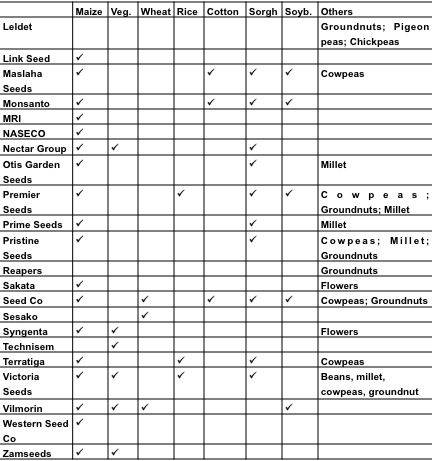 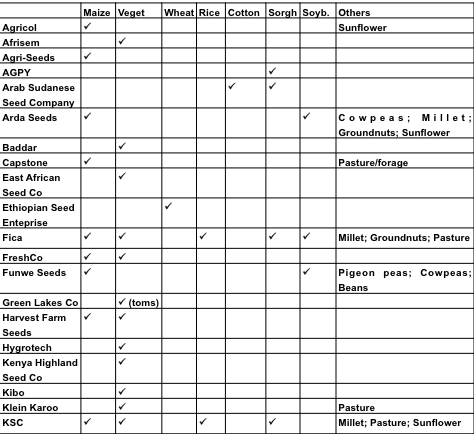 Source: Commercial Seed Market in Africa, J L Shoham, Informa, 2014
[Speaker Notes: There is also increasing investment in the African seed sector [Slide 31] by both global R&D-based see companies [Slides 32-34] and local African copmaines [Slides 35-36]]
3. Visioning and foresight using STEEP analysis and scenario creation
3. Visioning and foresight using STEEP analysis and scenario creation
How accurately can we predict the future?
Too many factors and interactions to consider? 

Focus on key drivers of change

Construct a range of possible future scenarios
What actually happens is more likely a ‘hybrid’

Test strategies for robustness against these scenarios
STEEP: Useful Framework for Identifying Drivers of Change
Identify the drivers of change by type
Social
Technological
Economic
Environmental
Political/Policy
STEEP Analysis and Scenario Creation
STEP 1 – Identify key drivers of change and assess their                predictability

STEP 2 – Access reliable information sources

STEP 3 – Scenario creation using unpredictable drivers                (‘splitting factors’)

STEP 4 – Variety specification validation
[Speaker Notes: Splitting factors – genome editing to replace a gmo]
Social Drivers
[Speaker Notes: Attitudes towards GM crops, which are not, also come under this category [Slide 19]]
Technological drivers
[Speaker Notes: Technological drivers are those which you will be very familiar with: Speed of the breeding cycle, change in breeding direction (advances in biotechnology, sequencing etc).[Slide 20] ]  Amount of data: biology, genetics, molecular, environement and bioinformatics: ‘Big data’ in agriculture also comes under this category.  They heavily impact the supply side of the equation d for both crops and seeds.  These drivers are far from predictable depending on they do on scientific innovation [Slide 21]]
Economic Drivers
[Speaker Notes: Economic drivers cover such things as crop prices, GDP per capita, and investment in the food chain, whether in the seed sector itself, or downstream in the processing and retial sectors [Slide 22].  These heavily influence the demand side for crops and the supply side for seeds.
Some of these drivers, such as the GDP-related ones, are predictable.  Others, such as the development of infrastructure and the agro-dealer network, less so [Slide 37]]
Selected Multi-Country Retailers in Africa
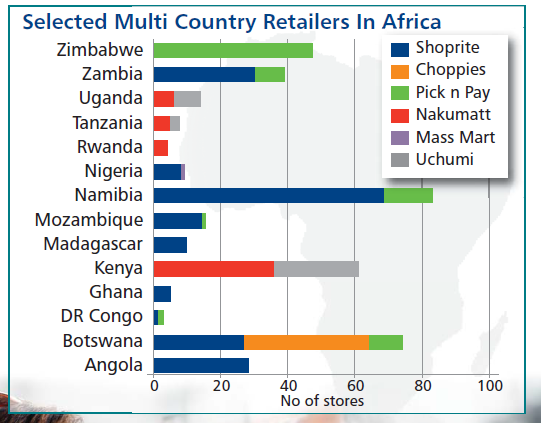 Source: Promar, Insight, June 2014
Environmental Drivers
[Speaker Notes: Environmental drivers relate to climate change and pest incidence and very much affect the supply side and include Global warming and change Extremes: droughts and floods, Carbon credits for agriculture, Pest and disease incidence and Certification schemes
At the moment, despite the considerable efforts being made to better understand and model these (here there is a link to ‘Big data’) these remain unpredictable [Slide 39].]
Political Drivers
[Speaker Notes: Political drivers [Slide 41] embrace seed regulations [Slide 42], agricultural subsidies and tariffs, which impact both supply and demand for crops, and trade-related developments such as regional trade agreements [Slide 43]. Political drivers are inherently unpredictable [Slide 44]]
Seed Harmonization Schemes
Source: Commercial Seed Market in Africa, J L Shoham, Informa, 2014
Group Exercise
What is your time frame to create and release a new variety ?
Identify drivers of change that could affect your variety designs on this time frame
Which drivers are unpredictable? 
What different agriculture scenarios could there be?
How could the various scenarios affect the need for plant breeding and new variety designs?
4. Integrating Foresight into Variety Design
Integrating foresight into new variety design
Foresight methods are used to review existing variety designs or as a starting point to create new designs. 
Every trait characteristic in each product profile should be analysed and a decision taken if the trait and benchmark is likely to remain relevant over the time required for variety development.
Risk management
Risk analysis and mitigation is essential for testing long-term viability of demand-led designs
Decision points are required in the stage plan and risk spreading considered 
e.g. benefits and costs of maintaining many biologically diverse germplasm lines
What Next?
Having analysed the drivers and identified the ‘splitting factors’:
Construct 2—4 scenarios around ‘splitting factors’
Test your breeding strategies against these scenarios
Identify signposts and put in place indicators
Review and amend variety designs and plant breeding targets
[Speaker Notes: Having been through the above process of identifying the drivers and analysing their predictability you are now in a position to  construct your scenarios   [Slide 46]]
The Business of Plant Breeding:  
Market-led approaches to new variety design in Africa
Chapter 2 
Visioning and Foresight for Setting Breeding Goals 
Nasser Yao, Appolinaire Djikeng and Jonathan Shoham
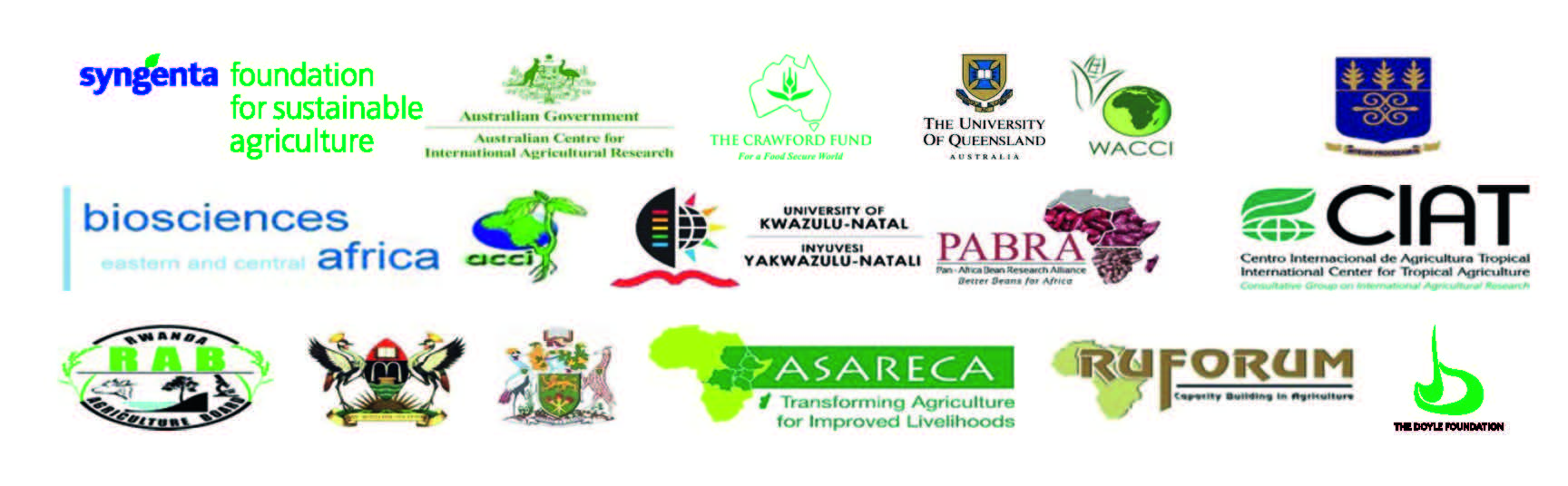